FAPIIS Public Screen Shots
Reporting and Use of Information Concerning Integrity and Performance of Recipients of Grants and Cooperative Agreements (ICR 3090-0293)
Access to FAPIIS
Government Users: FAPIIS is a distinct application that federal acquisition professionals accessed through the Past Performance Information System (PPIRS) for their use in award and responsibility determinations. Access to FAPIIS is granted when approved for access to PPIRS.

Government Awardees: Access to FAPIIS is part of your current PPIRS access.

Public Access: In accordance with the passing of the Supplemental Appropriations Act of 2010 (Pub. L. 111-112) public access to the data within FAPIIS was made publicly available for records entered into FAPIIS on or after April 15th 2011.
FAPIIS Public Access
https://www.fapiis.gov/fapiis/index.jsp
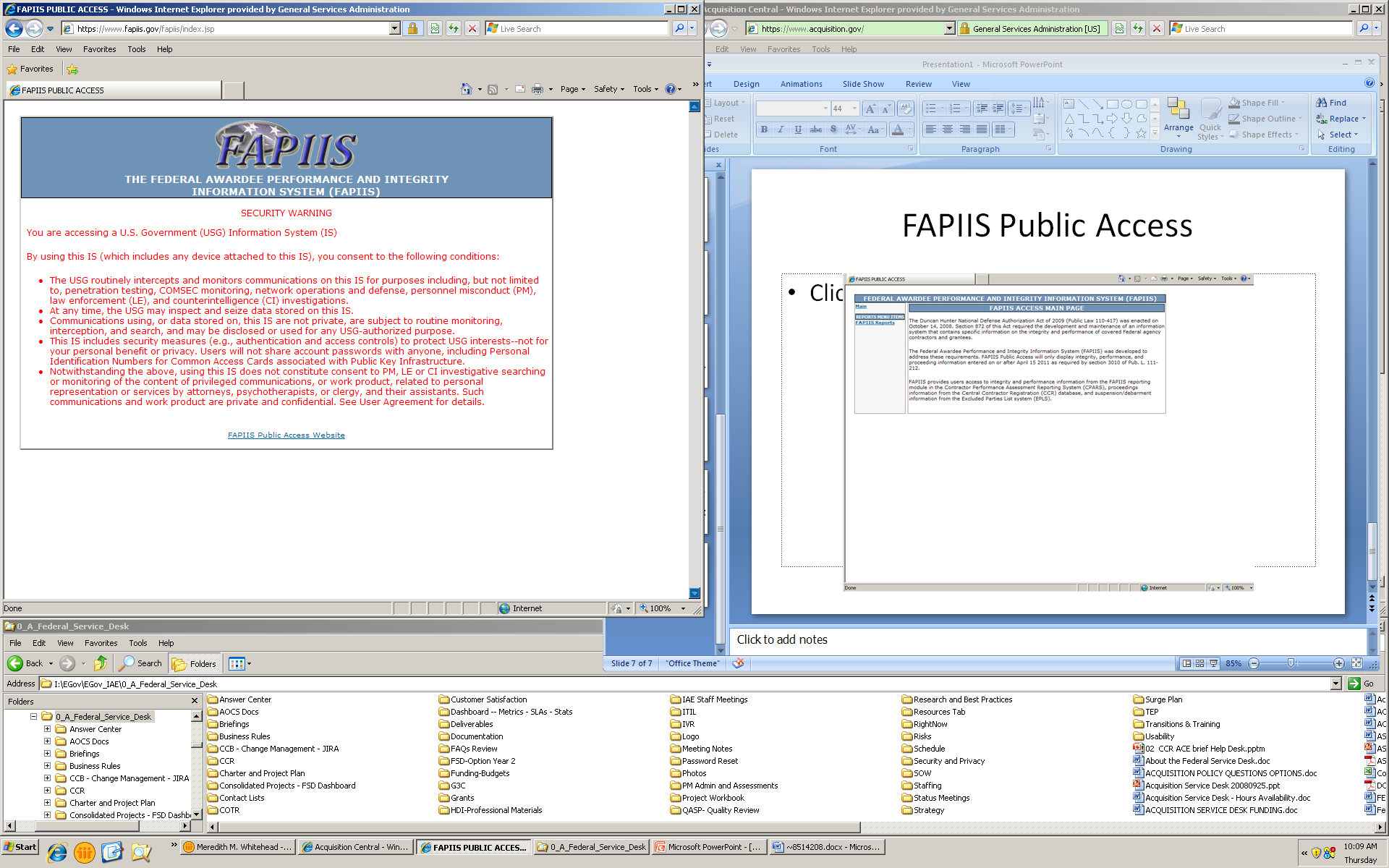 FAPIIS Public Access
https://www.fapiis.gov/fapiis/govt/fapiispubaccessmain.jsp
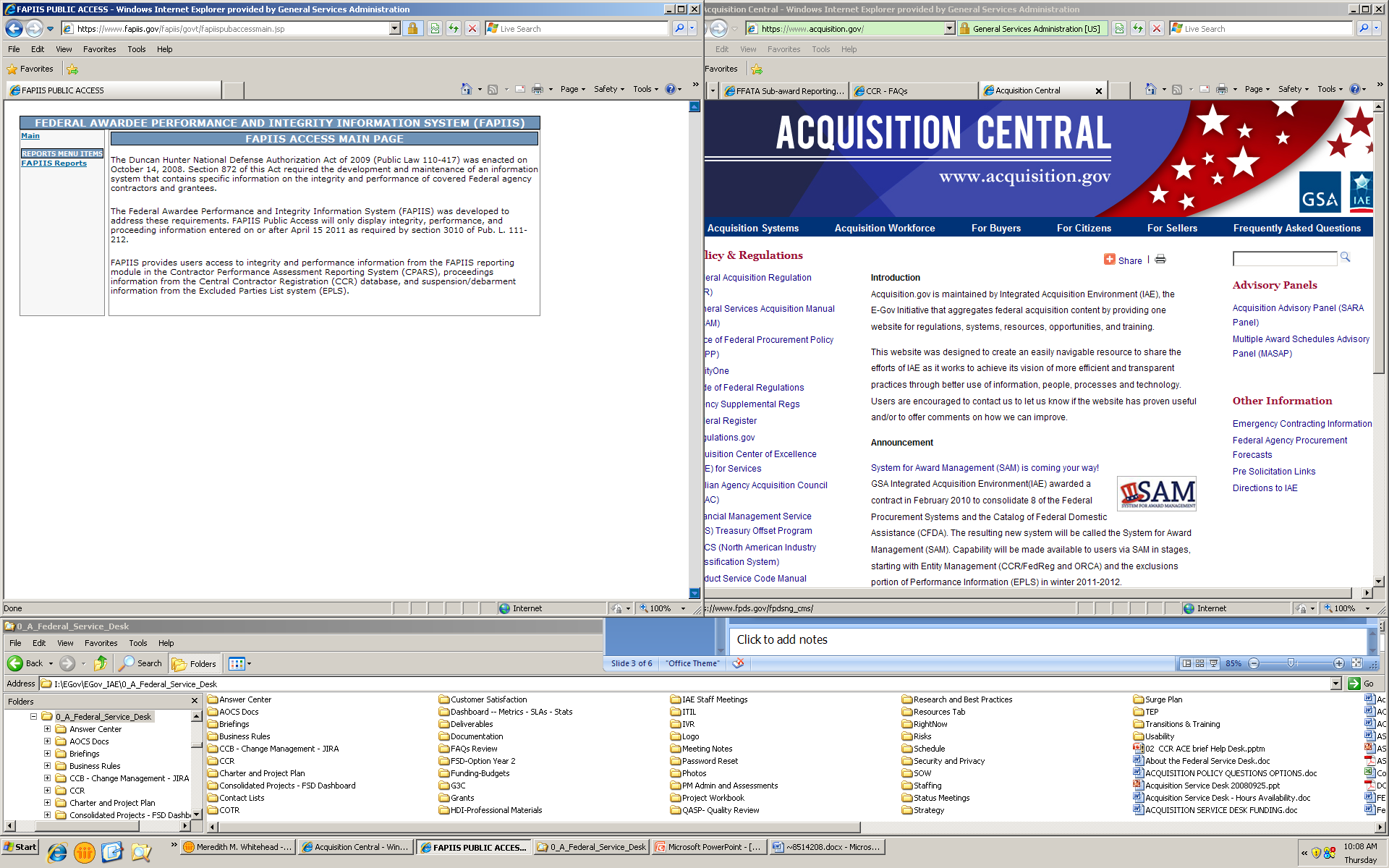 FAPIIS Public Report Search
https://www.fapiis.gov/fapiis/fapiis/govt/adversereportsearch.do?action=initScreen
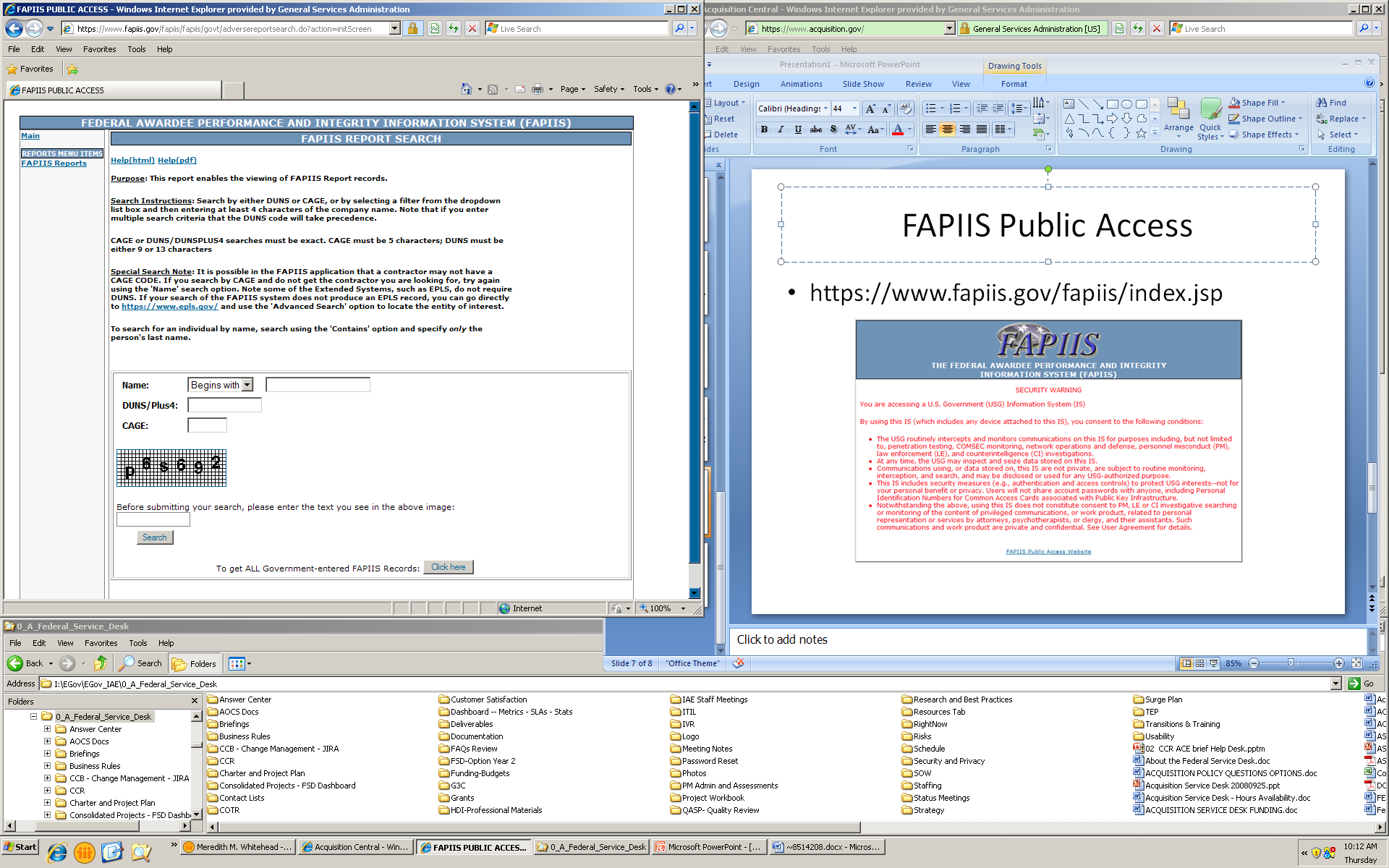 FAPIIS Help (html)
https://www.fapiis.gov/fapiis/help/fapiis.html
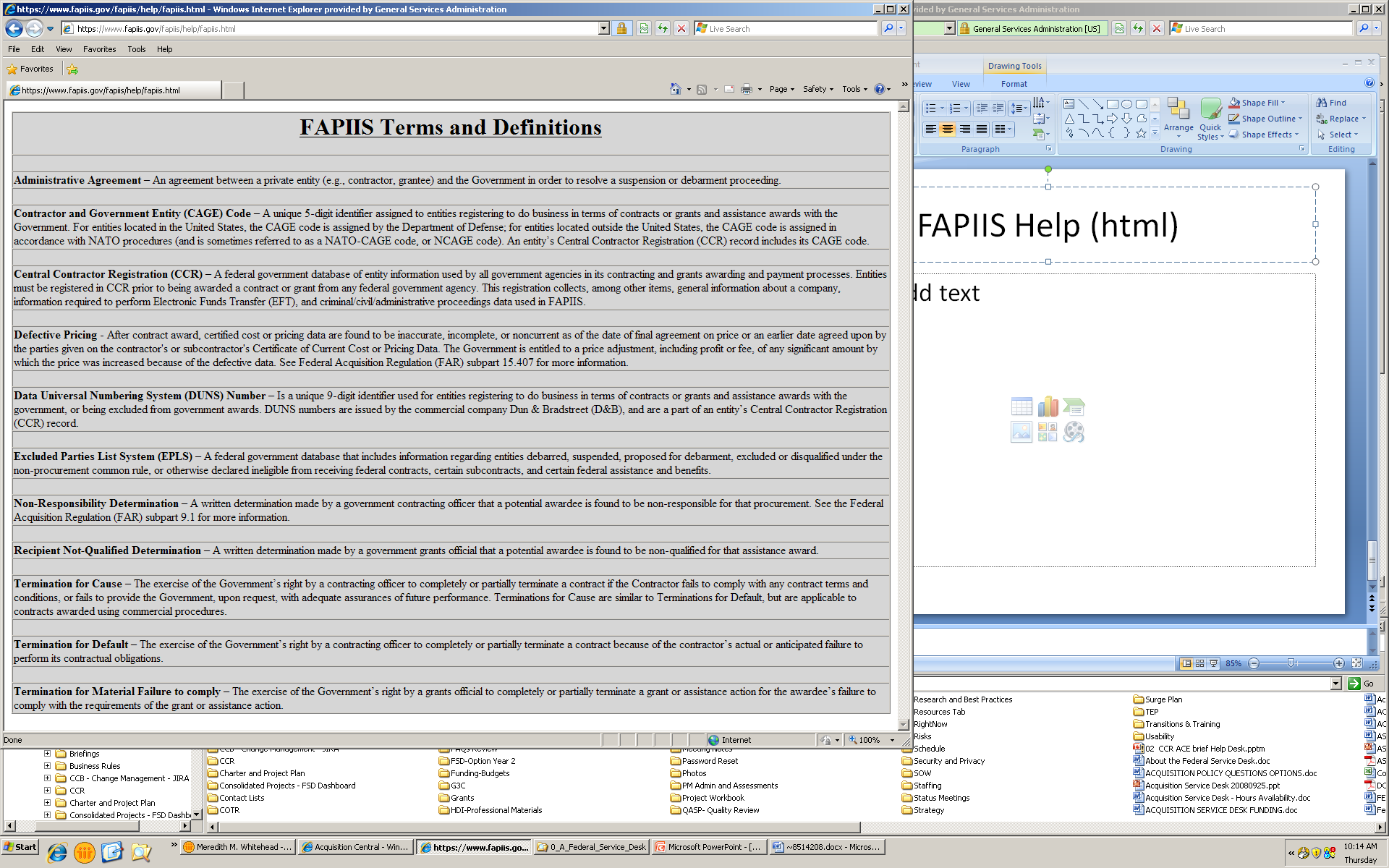 Pop-up Message
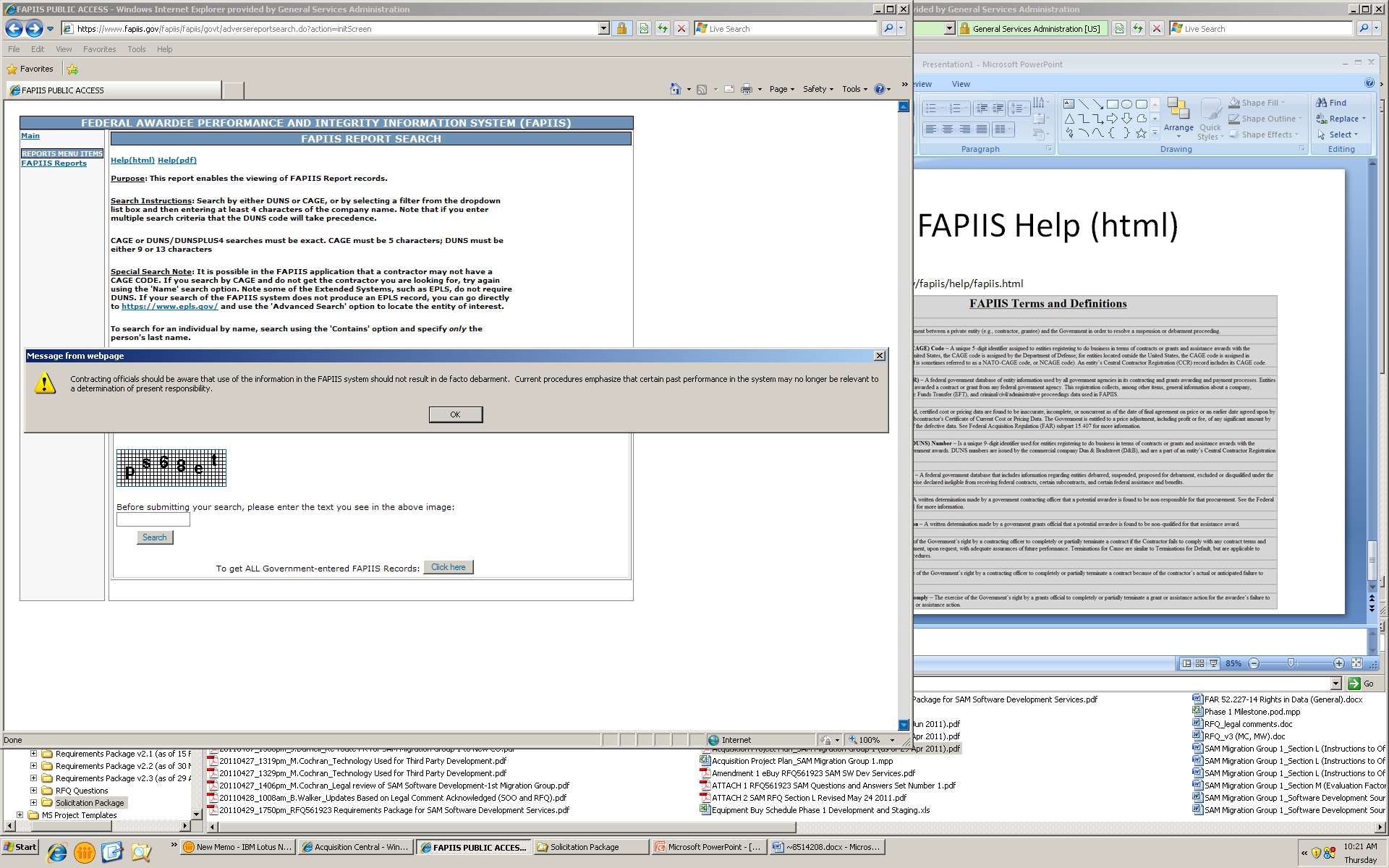